Πληροφορίες Μαθήματος
ΑΓΡΟΤΙΚΗ ΚΟΙΝΩΝΙΟΛΟΓΙΑ GEB0308-2
μάθημα επιλογής 3ου εξαμήνου





ΠΑΝΕΠΙΣΤΗΜΙΟ ΔΥΤΙΚΗΣ ΜΑΚΕΔΟΝΙΑΣ
ΤΜΗΜΑ ΓΕΩΠΟΝΙΑΣ
ΦΛΩΡΙΝΑ
Περίγραμμα Μαθήματος
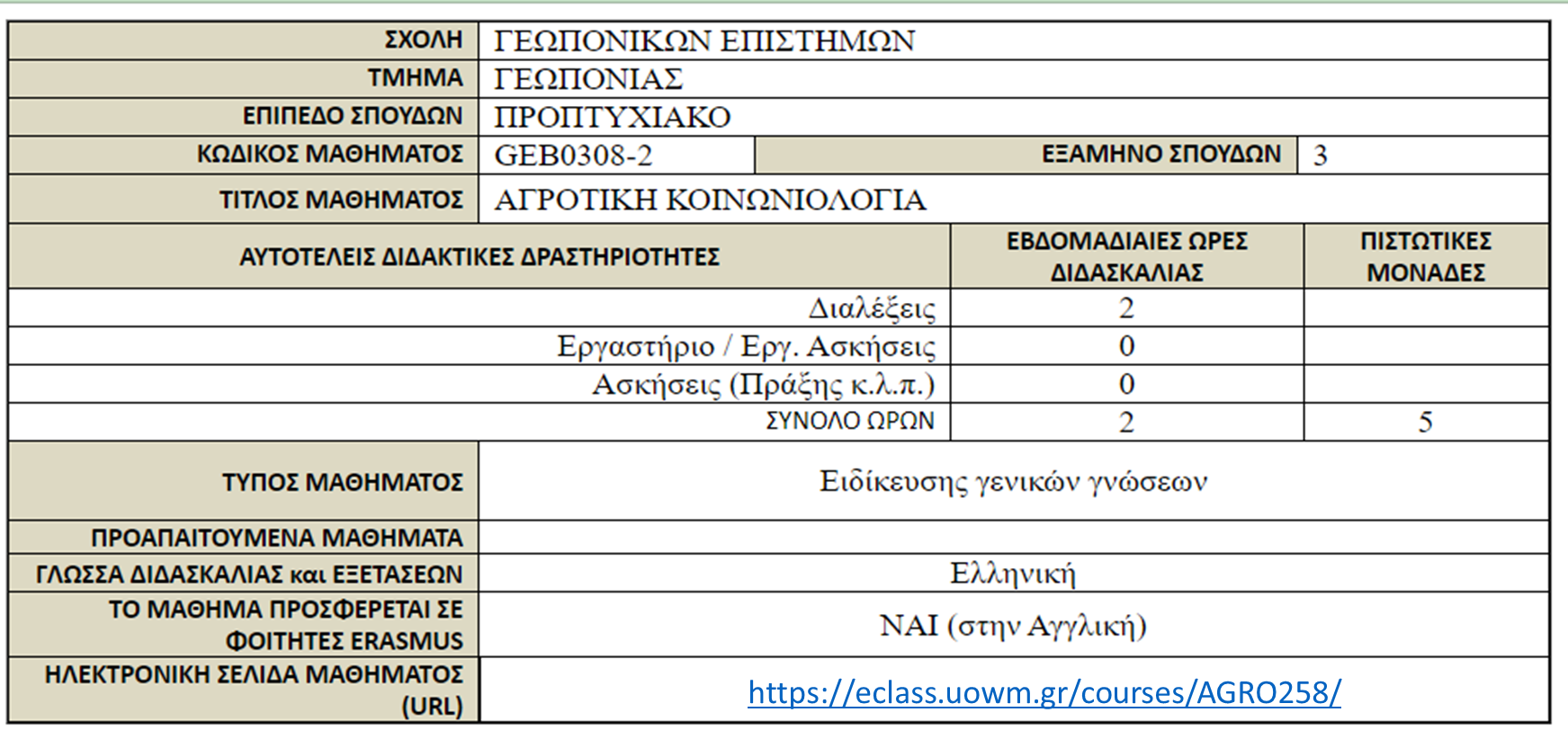 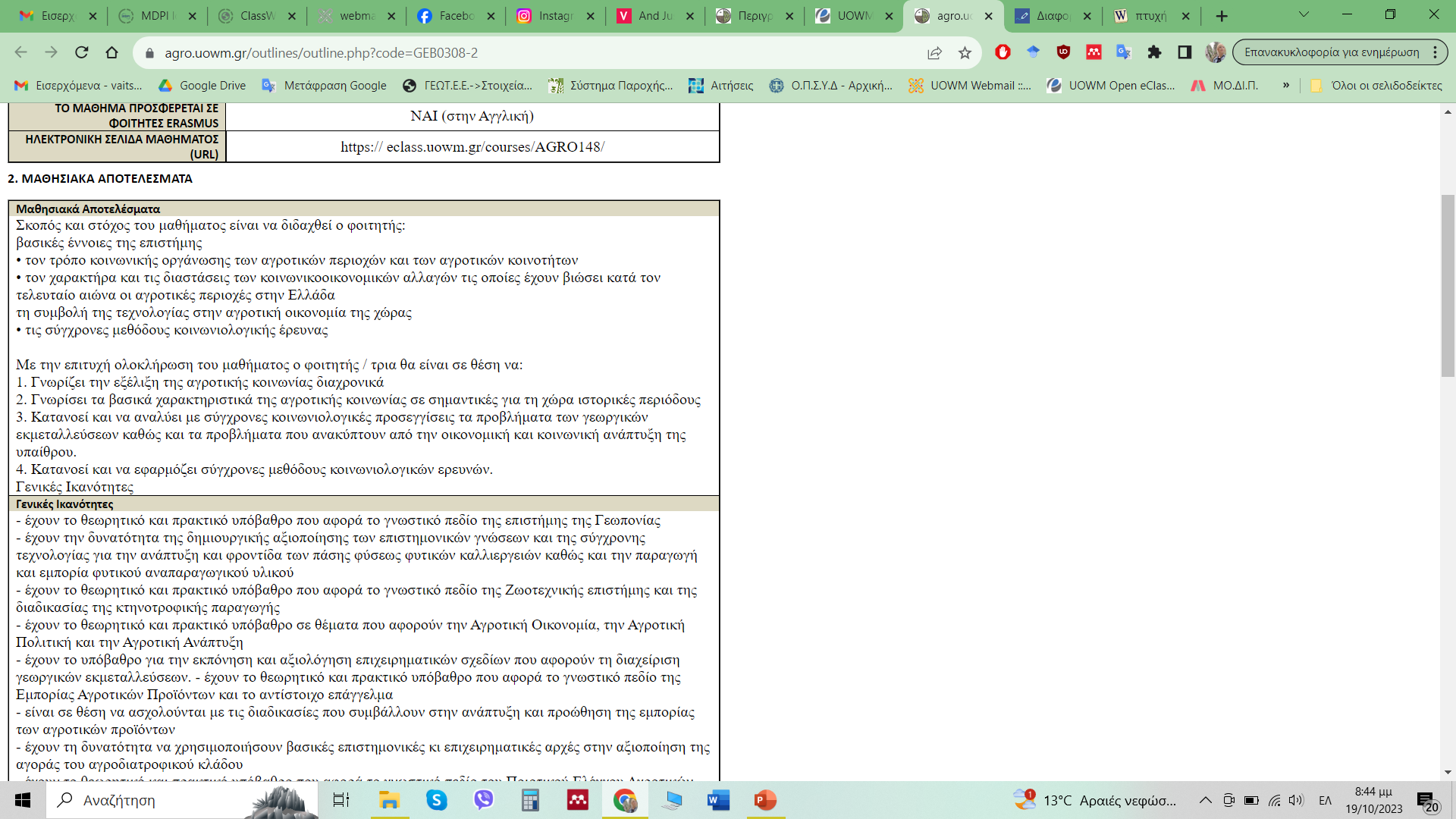 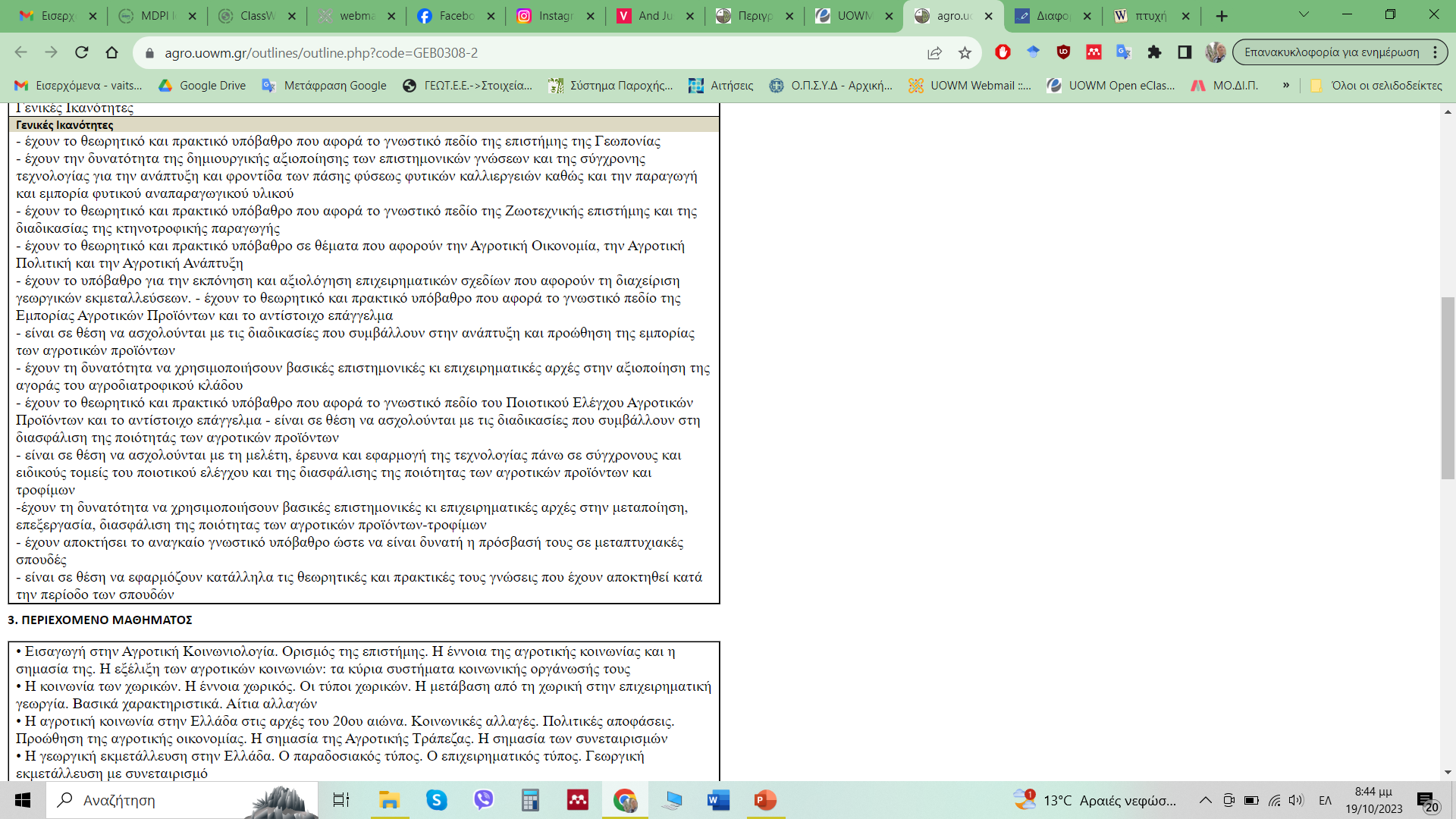 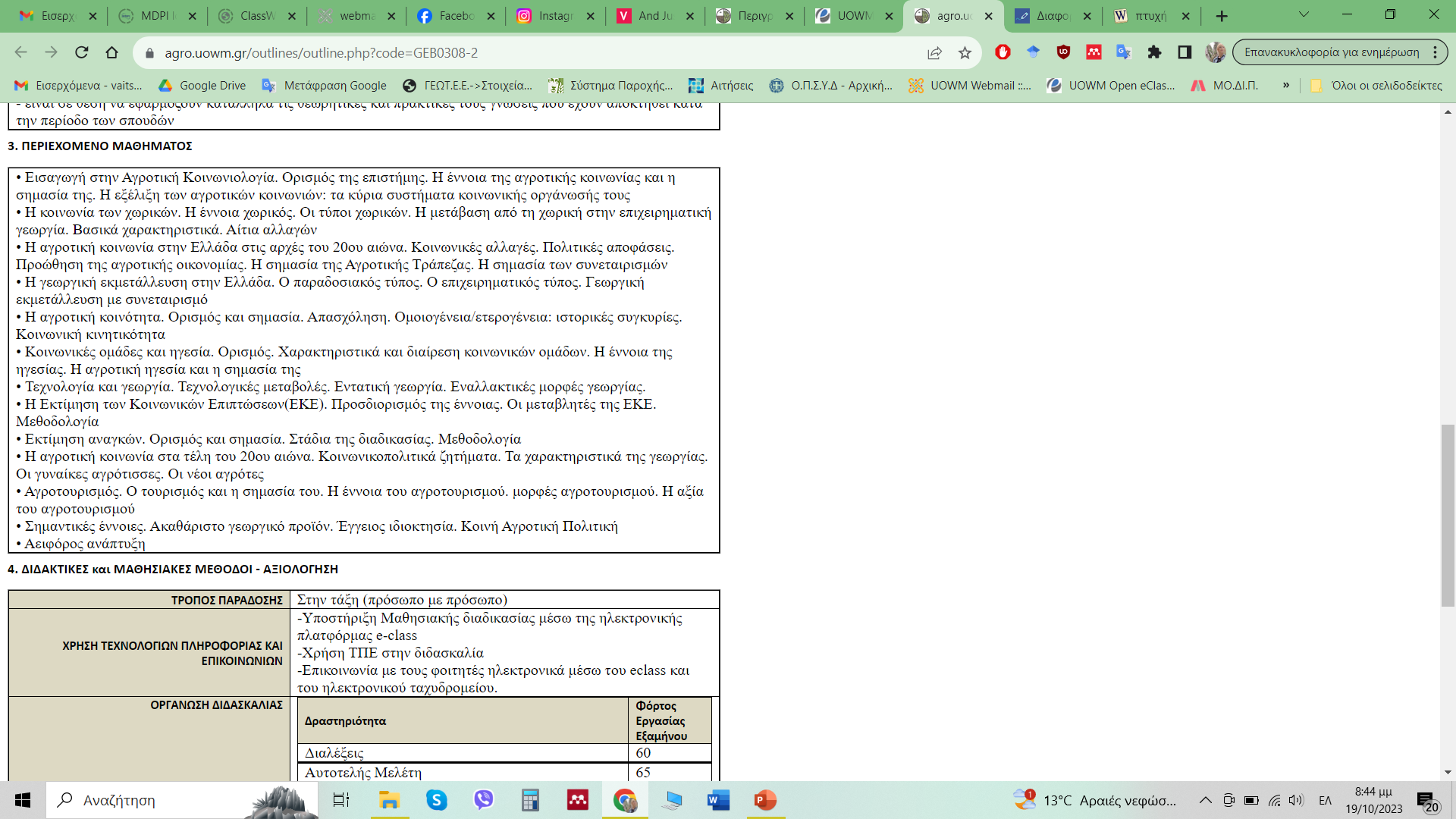 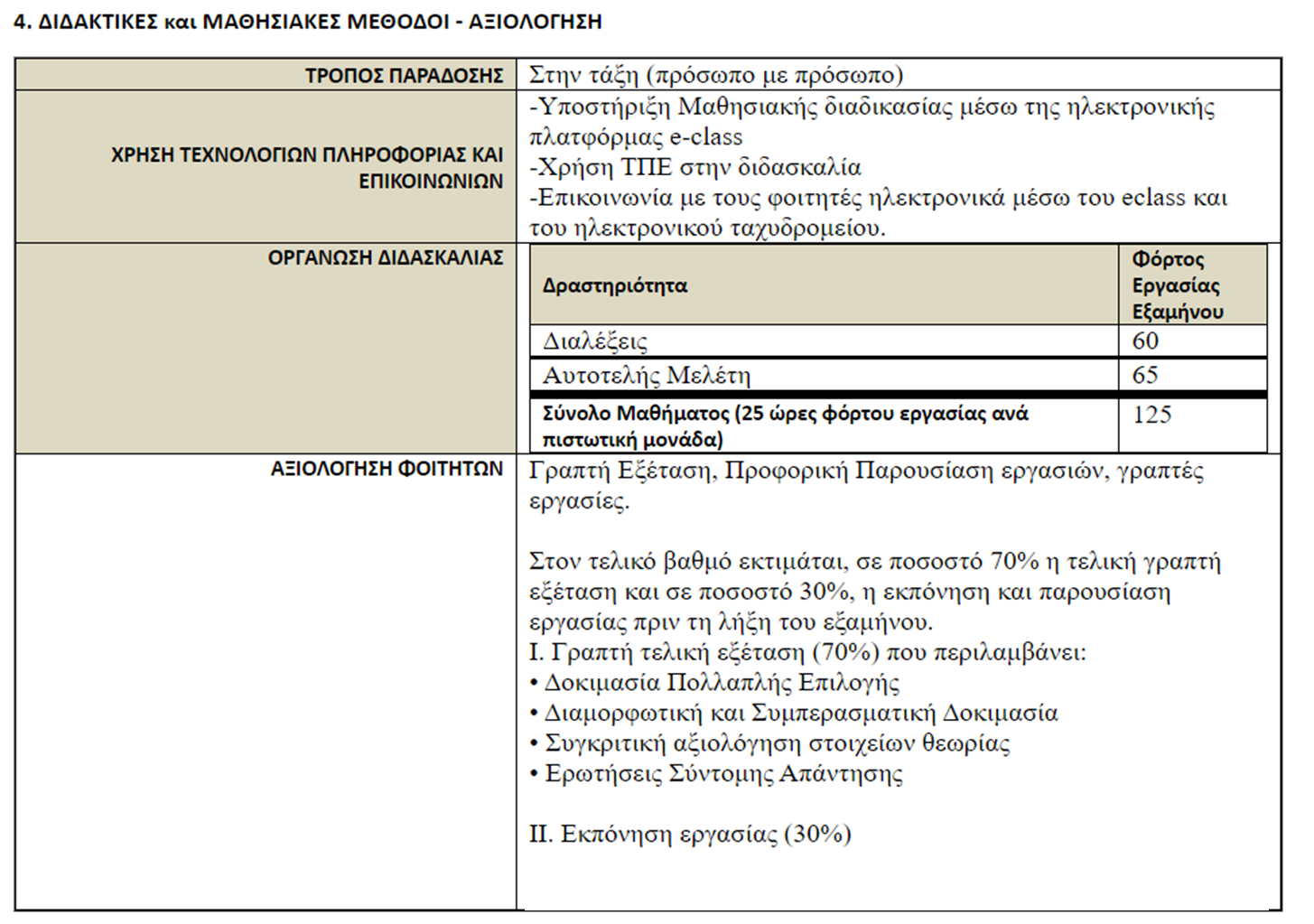 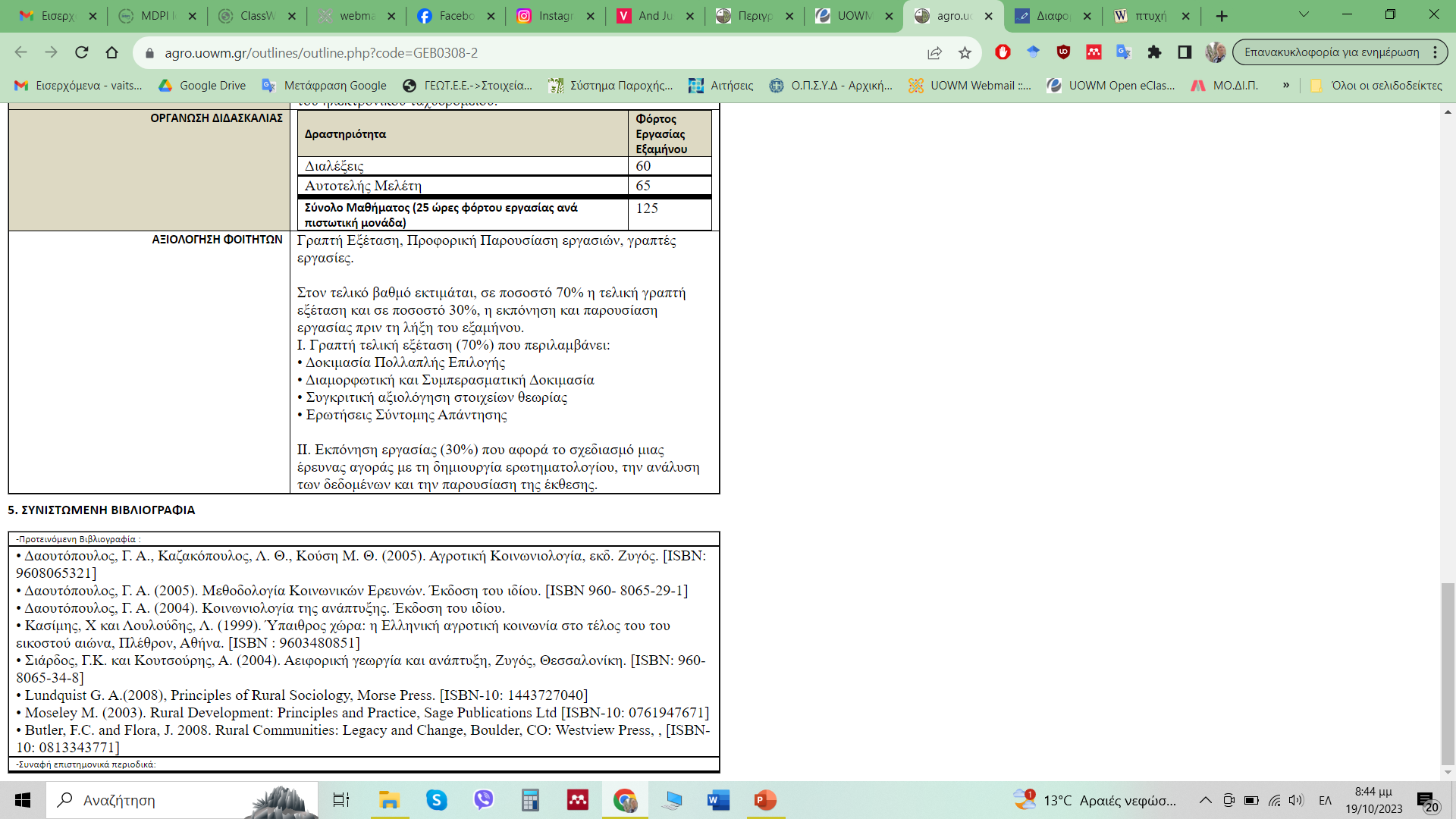 https://agro.uowm.gr/outlines/outline.php?code=GEB0308-2
Συγγράμματα - Εύδοξος
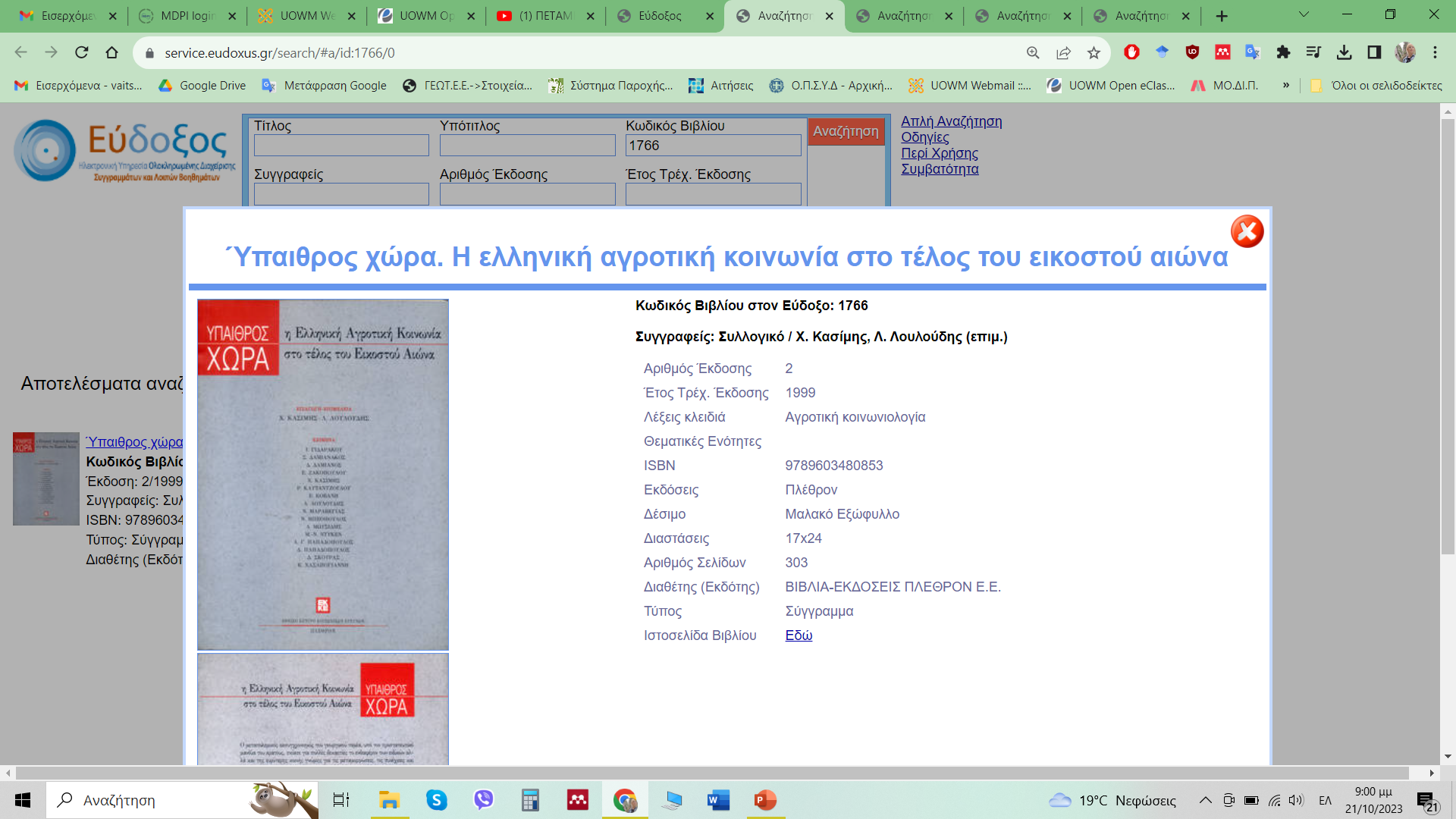 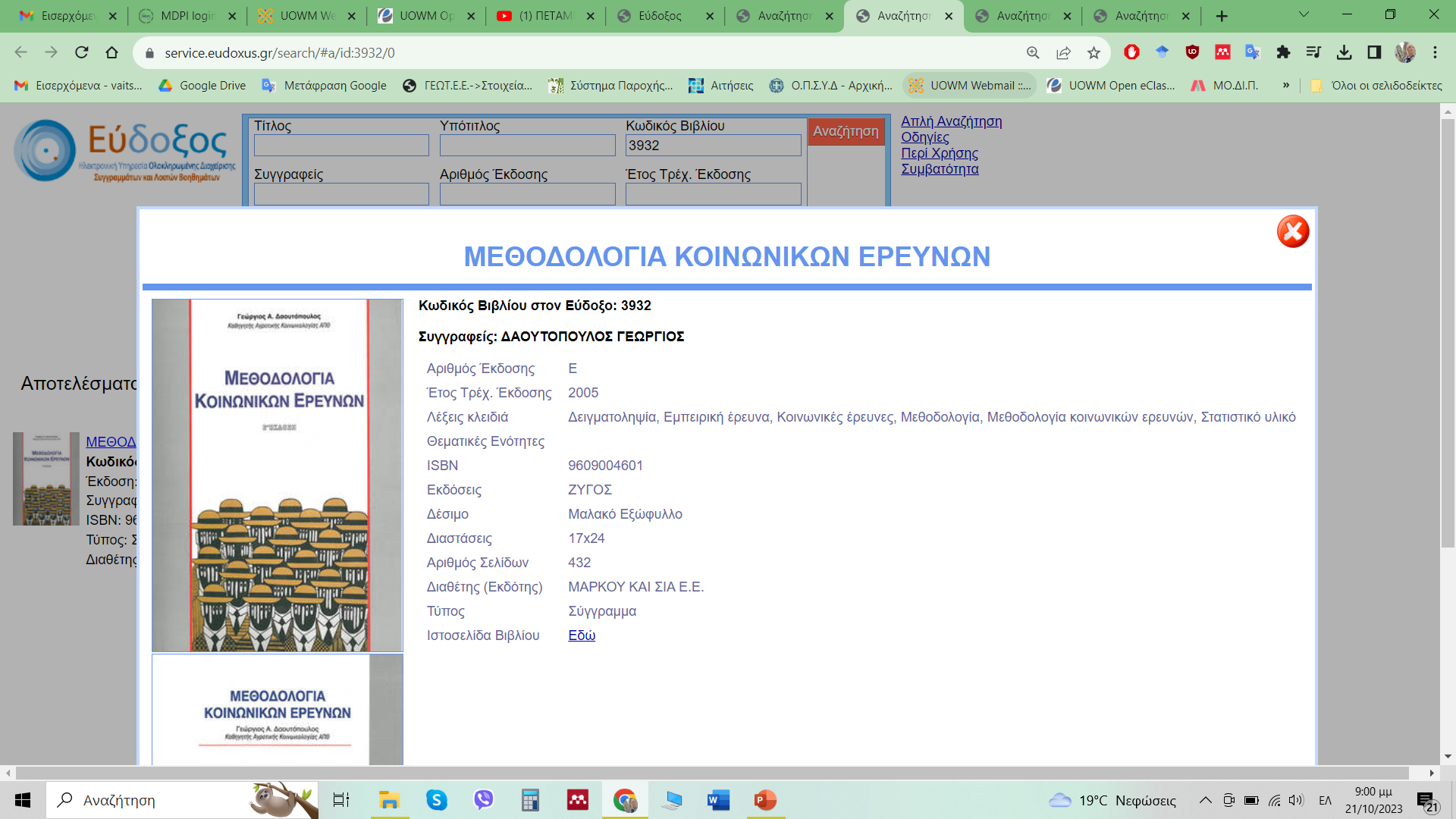 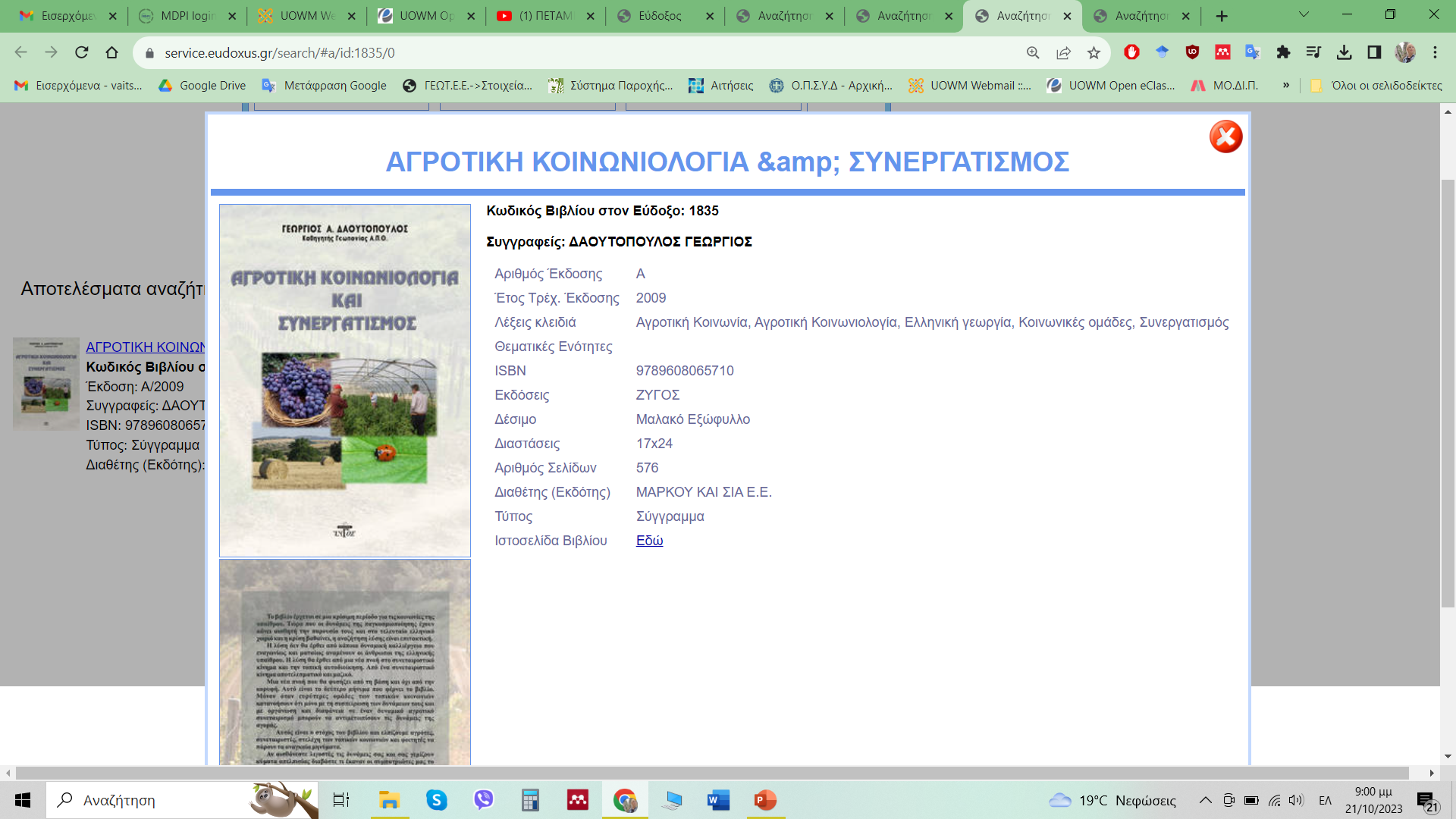 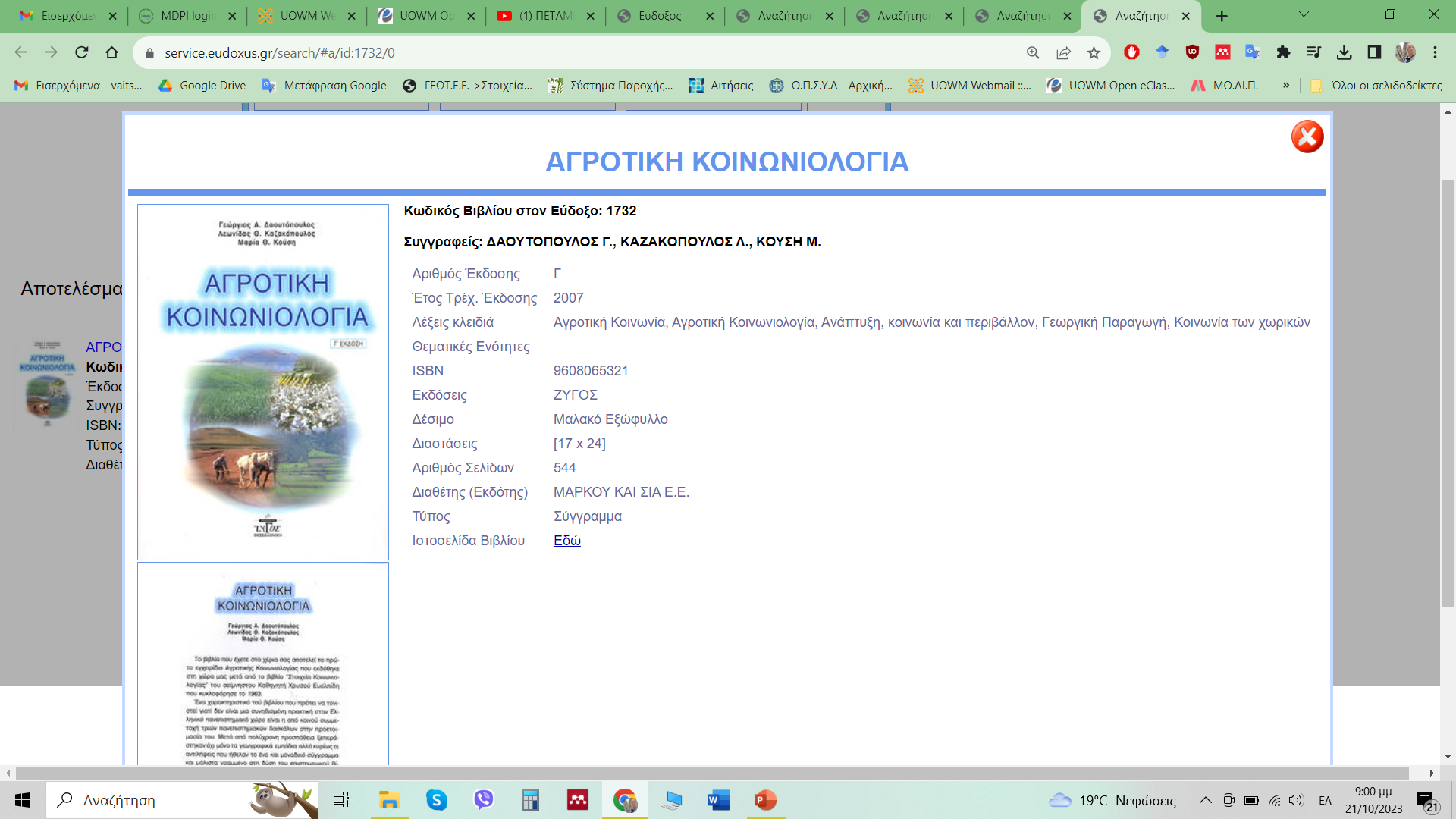 The End…